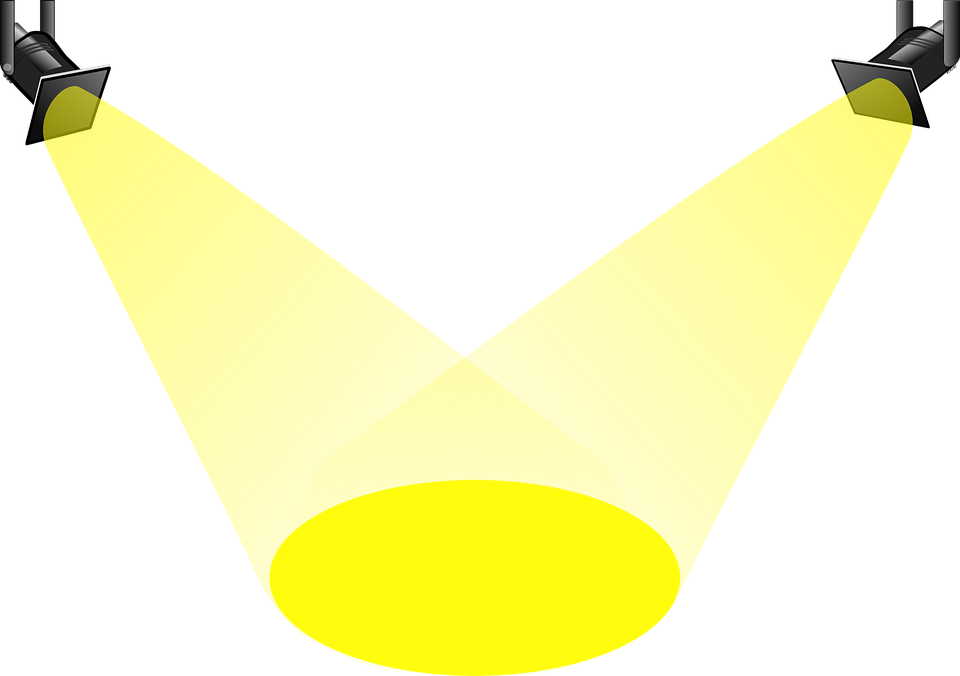 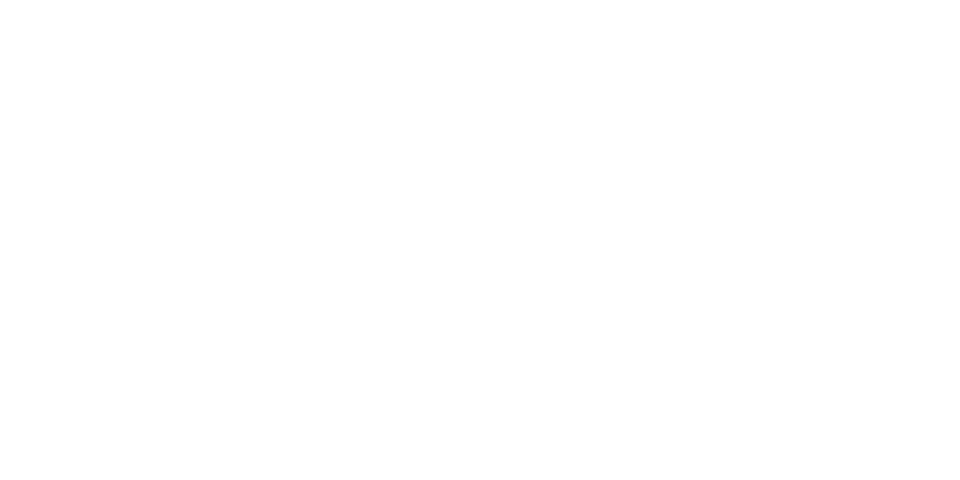 Lighting  & Sound project
Play Production
Mr. Donovan
We will now merge what we’ve learned in the areas of Sound & Lighting Design in two fun projects!
Play around with the Color/Light Lab 
Choose a SONG that evokes a specific feel/emotion, etc. Royalty-free instrumental music
Play the song, and manipulate the Color/Light Lab as it plays
Record your screen as you execute lighting to your music, then insert the finished video into a slideshow
Explain your design choices in a separate slide
DESIGN 1:
Color/Light with Music
You will create a mood with light, color and music
Expectations (Color/Music)
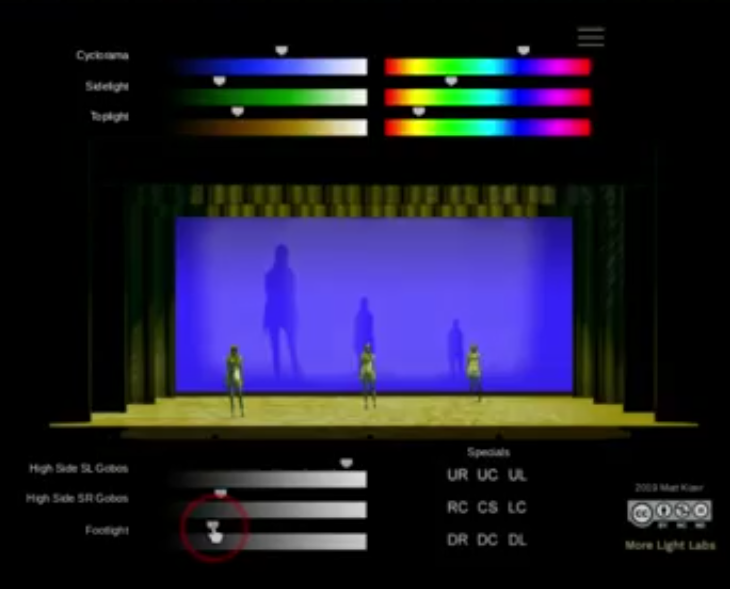 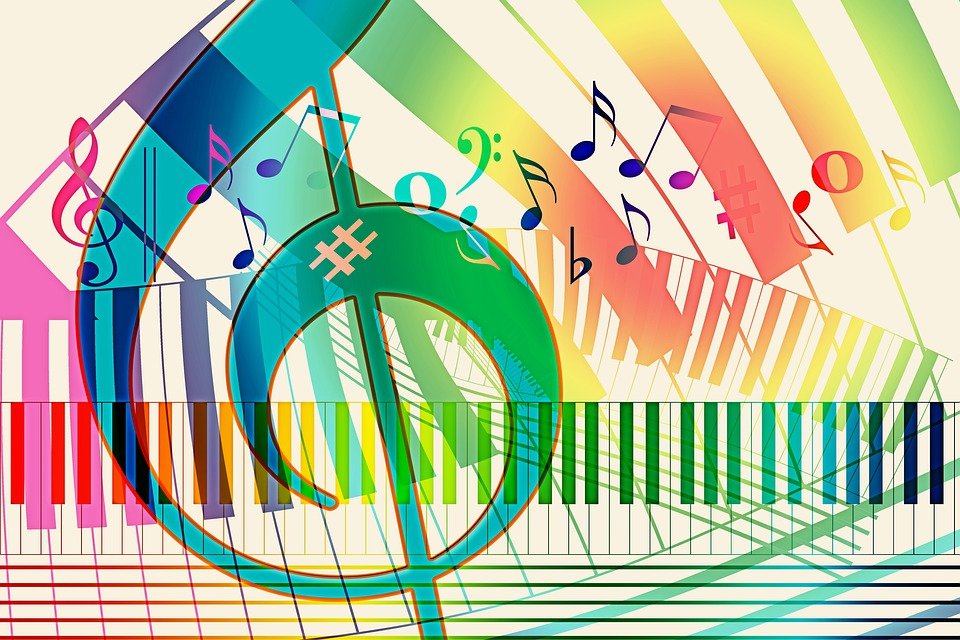 You may play and light the whole song if you like, but you MUST record at least ONE MINUTE of your design
There MUST be at least THREE significant changes in lighting. Changes can be in color, in brightness/darkness, in speed of light… The song should be your guide!
The SCREENCASTIFY extension allows you to record your screen
Take a look at my example
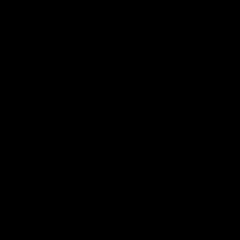 Play around with this GOBO LAB
Find/record sound effects to go along with the scene you’ve set SFX Library   Foley SXF ideas
Insert a screenshot of your finished design from the GOBO LAB in your slideshow
Insert an audio file somewhere small but visible on your slide as well to be played with the visual
Explain your design choices in a separate slide
DESIGN 2:
Lighting (Gobos) with Sound Effects
You will create a mood with light, shadows, and 
sound effects
Expectations (Gobo/SFX)
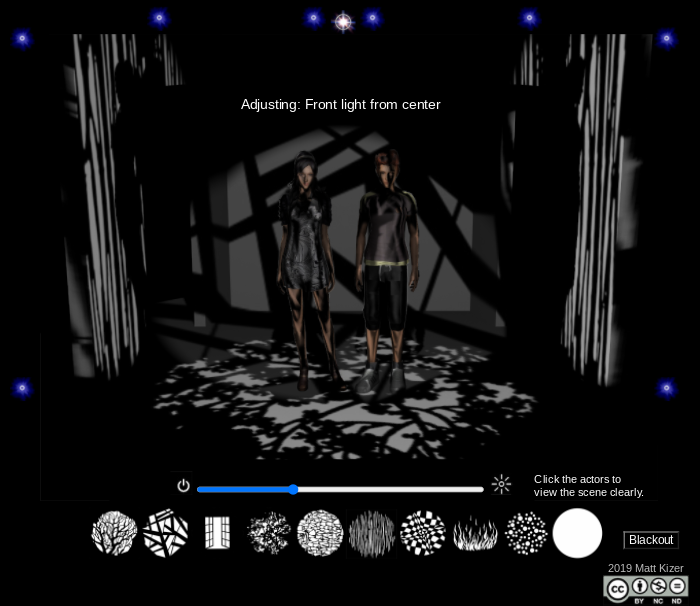 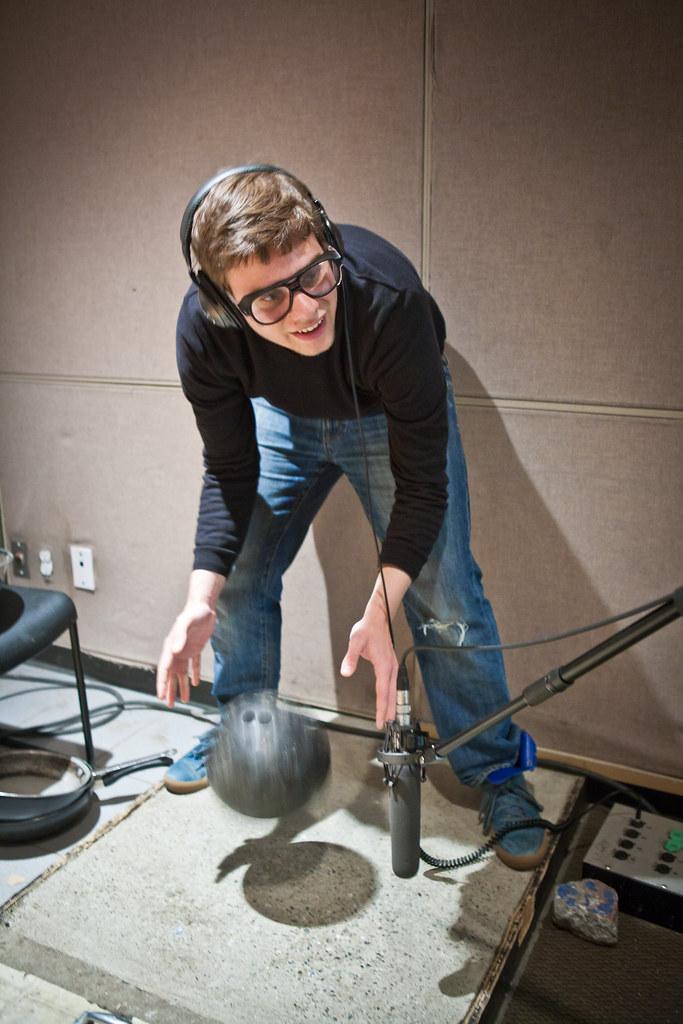 You must have at least:
ONE sustained sound (rain, crackling fire, wind, party sounds, etc.) This should last at least 30 seconds)
ONE isolated effect (thunder, glass breaking, scream, laughter, etc.)
You may record using Screencastify and manipulate the gobos to go along with your effects if you like, but this is NOT required. A still image (screenshot) is fine. (*If you go the moving picture route, consider utilizing the “blackout” feature)
My example:
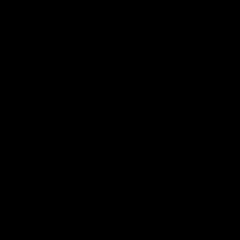 Resources
SCREENCASTIFY            Screencastify tutorial
Audio Editor for Chromebook
Royalty-free instrumental music
Foley SXF ideas
SFX Library
Color/Light Lab
GOBO LAB
HAVE FUN!